МБДОУ « Старобачатский детский сад общеразвивающего вида»
«Сюжетно- ролевые игры по формированию ранней профориентации дошкольников»


Бабарыкина М.П.
Коржова С.А.
Актуальность
У человека все закладывается с детства и профессиональная направленность в том числе. Раннее начало подготовки ребенка к выбору будущей профессии заключается не в навязывании ребенку того, кем он должен стать, по мнению родителей, а в том, чтобы познакомить ребенка с различными видами труда, чтобы облегчить ему самостоятельный выбор в дальнейшем. Знакомство детей с трудом взрослых это не только средство формирования системных знаний, но приобретение детьми опыта общения с людьми, понятия о профессиональной деятельности взрослых. 
В ходе беседы с детьми выяснилось, что они не достаточно ознакомлены с профессиями своих родителей. В этом случае углубленное изучение профессий, через профессии родителей способствует развитию представлений об их значимости, ценности каждого труда. Ребенку необходимо знать, кем работают его родители или работали бабушки и дедушки, познакомить со спецификой профессий, требованиями, которые они предъявляют к человеку, а также интересоваться, кем он хочет стать, когда вырастет, чтобы выявить реальные интересы и потребности ребенка. Чем больше ребенок впитает информации и чем более разнообразна и богата она будет, тем легче ему будет сделать в будущем свой решающий выбор, который определит его жизнь.
 Поэтому и возникла идея создания данного проекта.
 Тематика проекта отражает знакомство детей с некоторыми профессиями родителей.
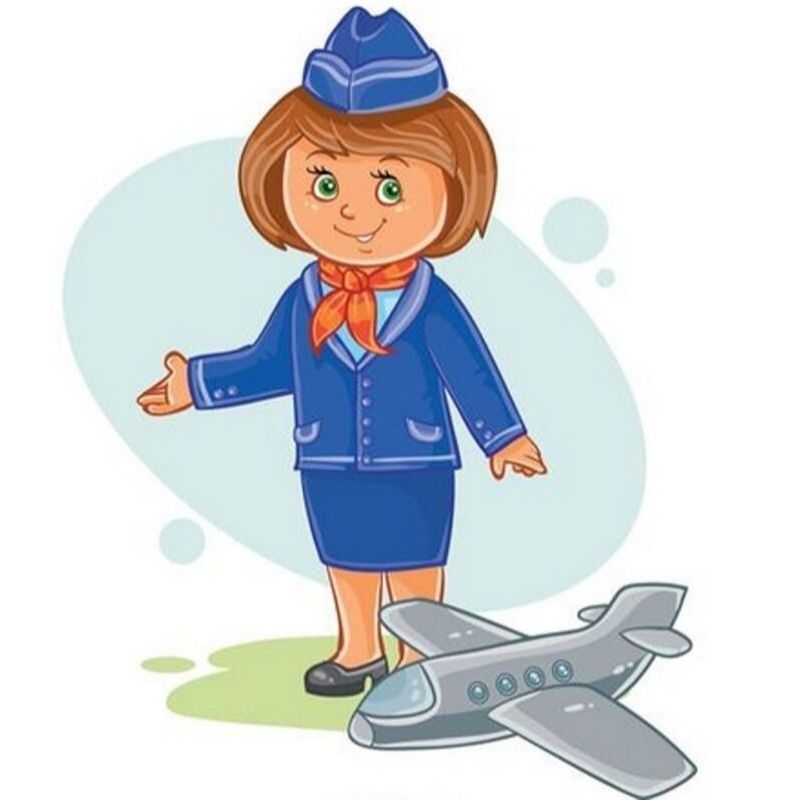 ЦельРасширение и обобщение представлений детей о профессиях, орудиях труда, трудовых действиях, создание условий для максимального обогащения знаний и представлений детей о профессиях своих родителей; формирование первых навыков; развитие любознательности и интереса к деятельности взрослых, к профессиям родителей и месту их работы.Задачи-Формировать первичные представления о труде взрослых, его роли в обществе и жизни каждого человека.-  Дать возможность сориентироваться в профессиях родителей, выявить свои стремления, желания и наклонности.-  Создавать условия для закрепления представлений о трудовых действиях, совершаемых взрослыми, о результатах труда, об оборудовании, через различные формы работы и виды деятельности. - Развивать коммуникативные способности. Обогащать словарный запас детей. Расширять кругозор и познавательный интерес детей.-  Способствовать формированию положительного отношения и уважения к труду, к людям разных профессий.
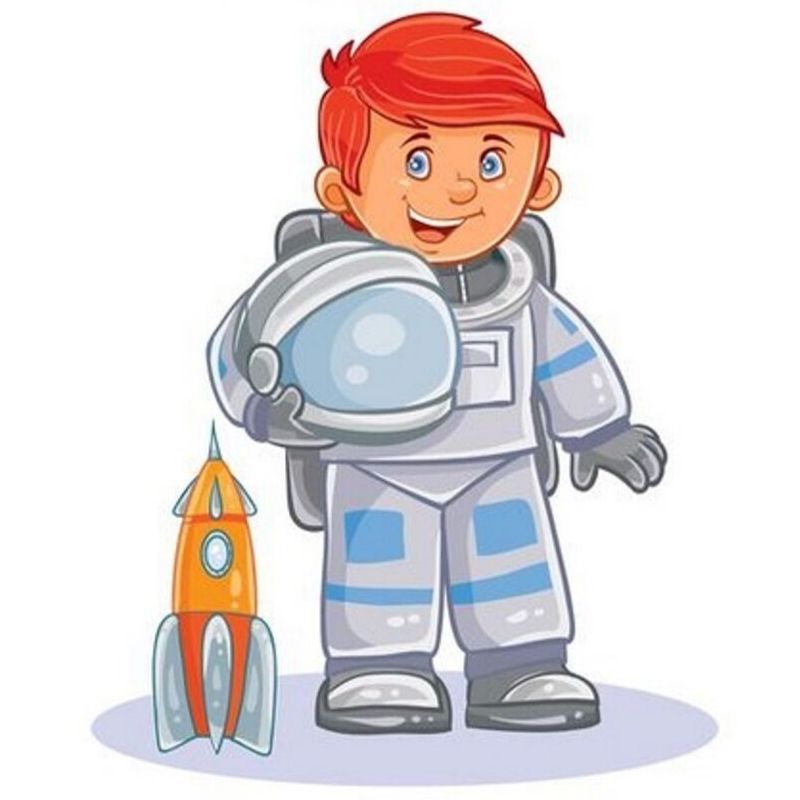 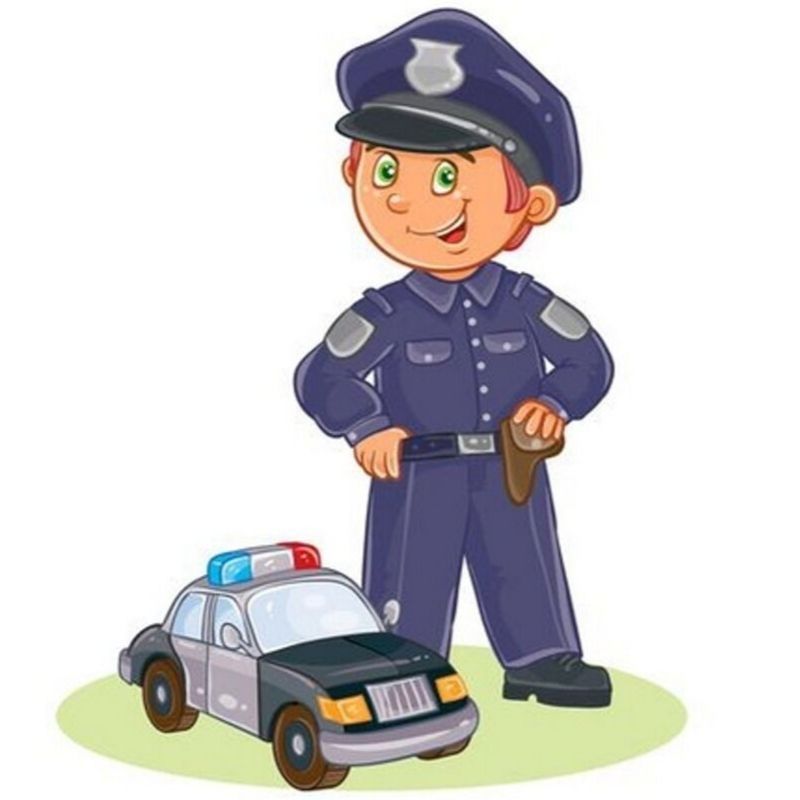 - Название профессии - Место работы - Материал для труда - Форменная одежда - Орудия труда - Трудовые действия - Личностные качества - Результат труда-  Польза труда для общества-  Алгоритм ознакомления с профессией
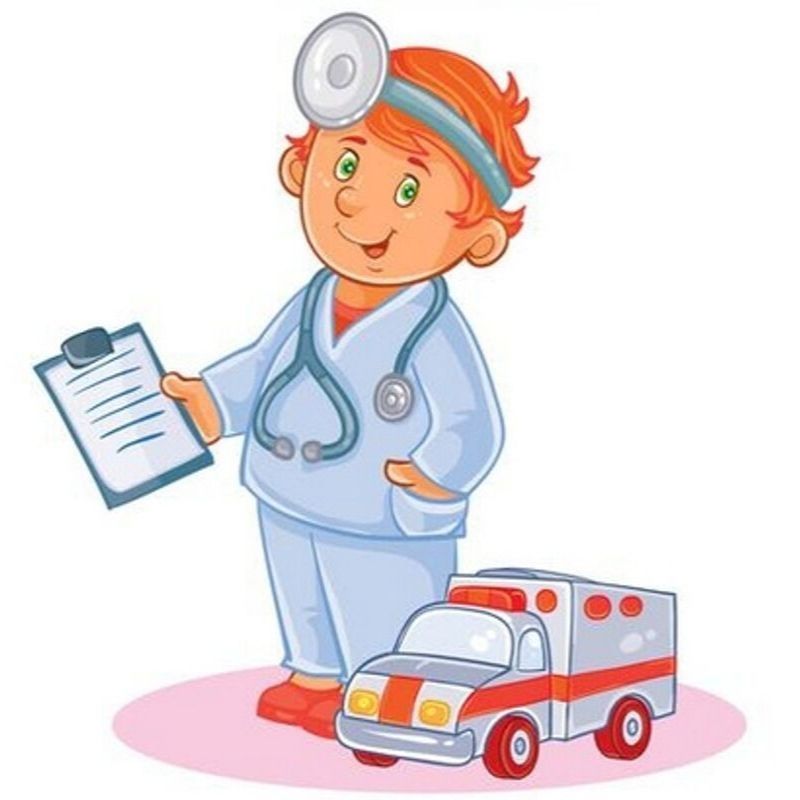 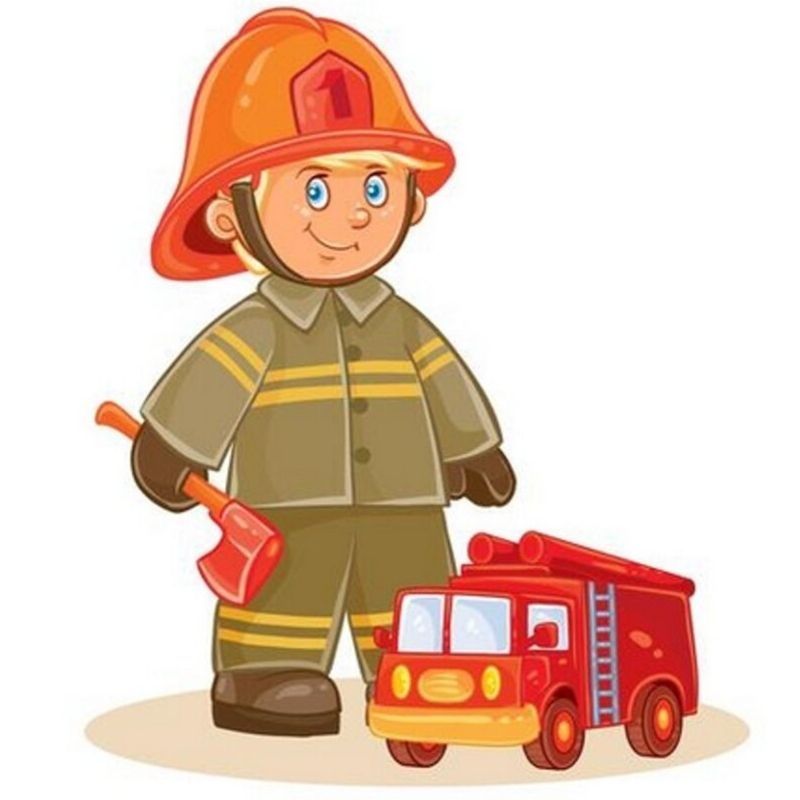 Парикмахер — маг с феном и расческойВместо палочки волшебной. Сделает прическу
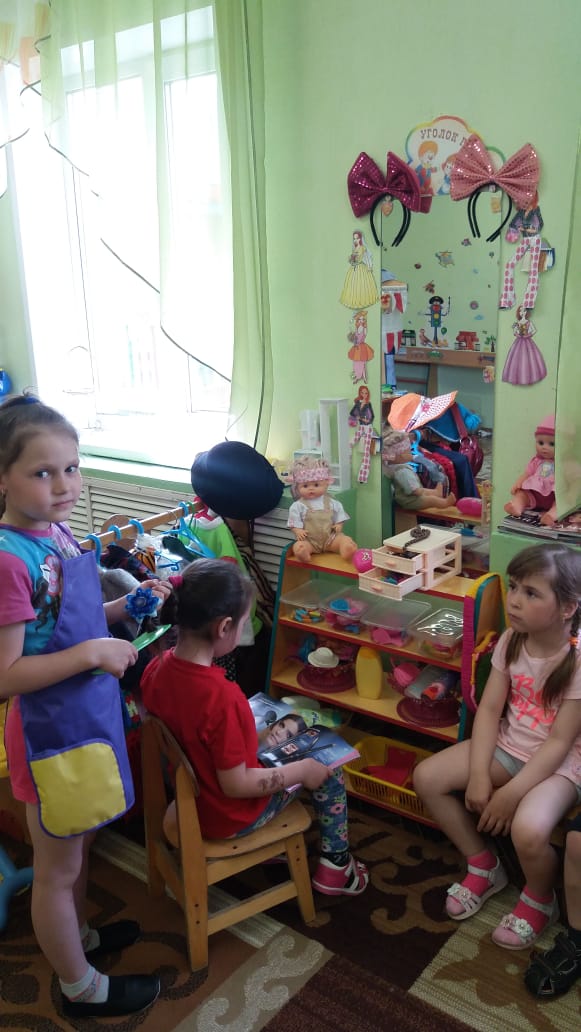 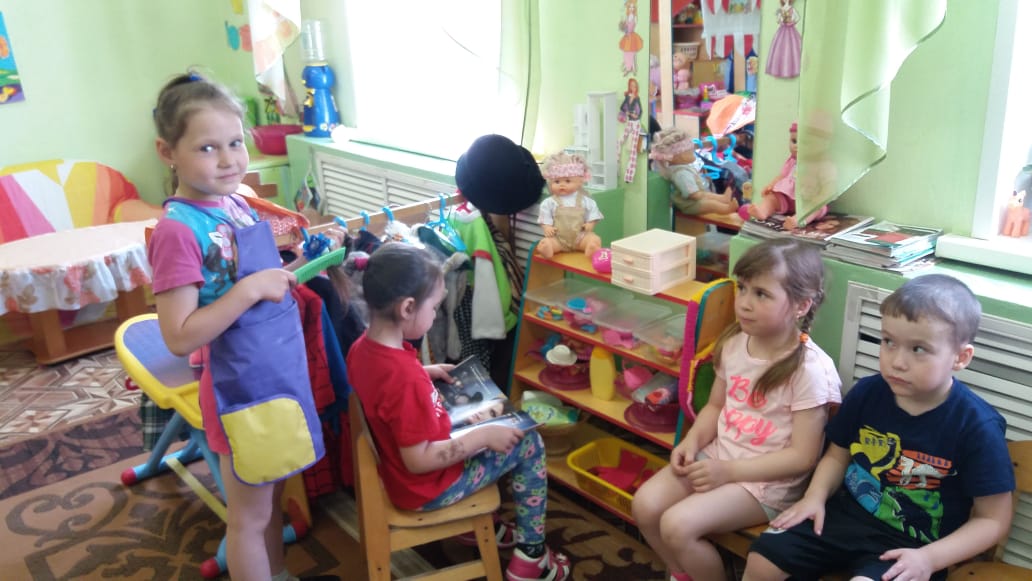 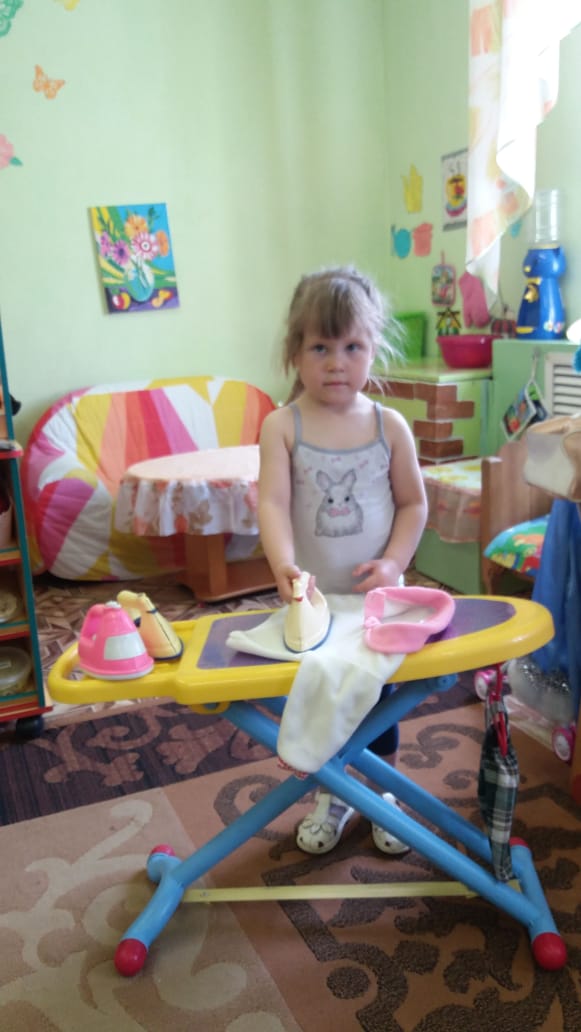 Чистые полотенца для носа и щечекСухие простынки для сладкого снаВсе это работа натруженных ручек!
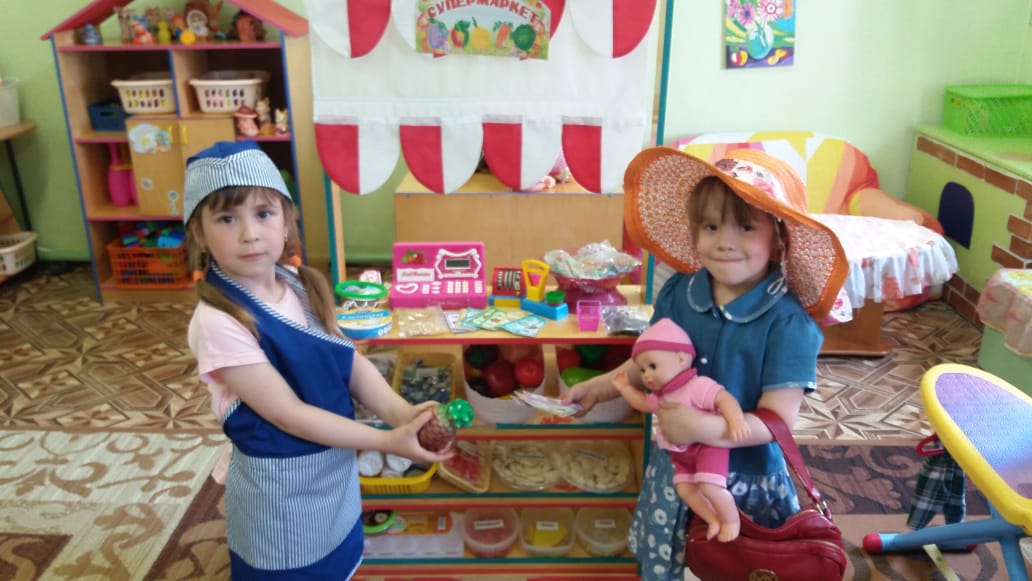 Продавец — молодец!Он товары продает —Молоко, сметану, мед.А другой — морковь, томаты,Выбор у него богатый!
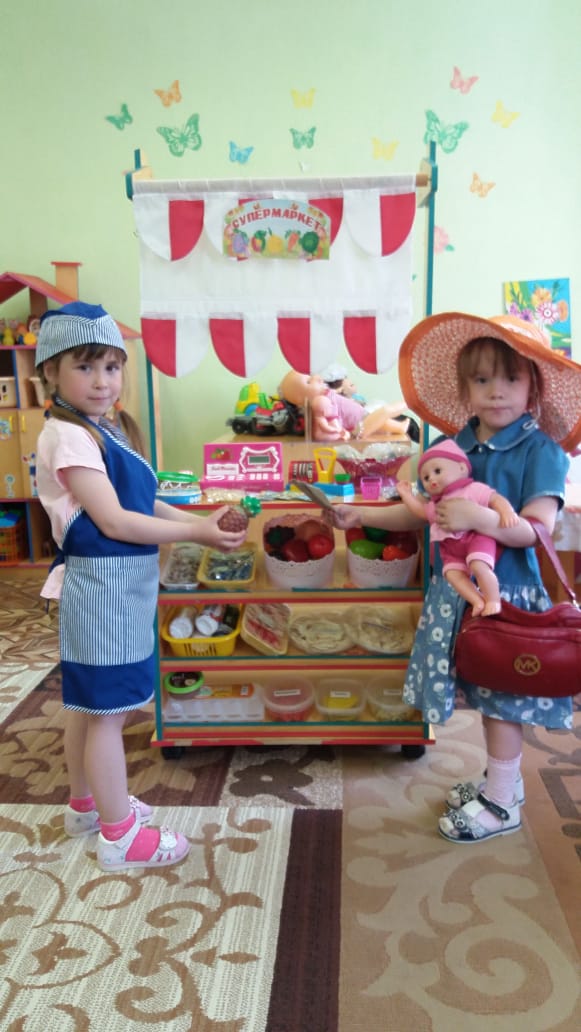 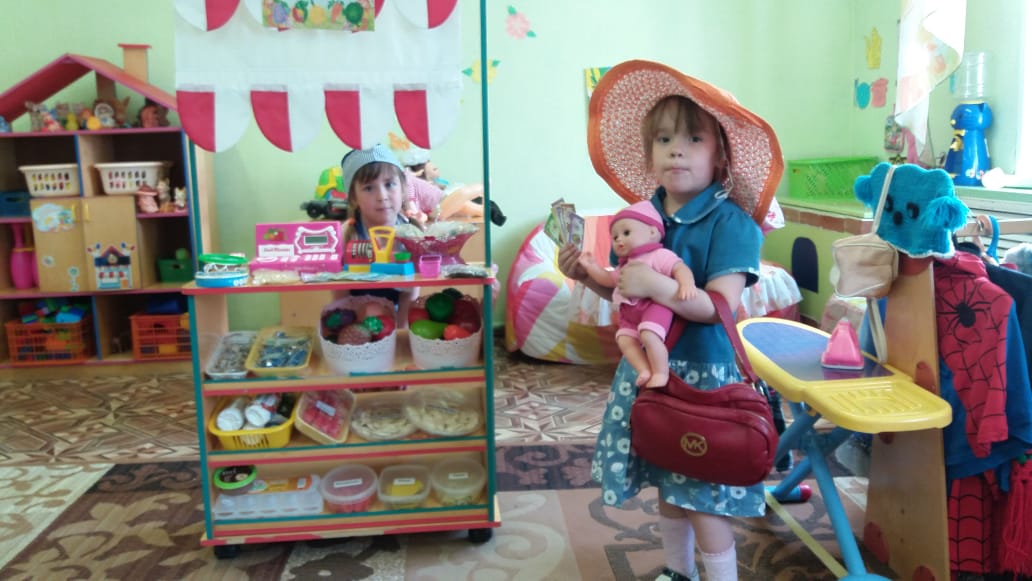 Повар — профессия важнейшая,Без ваших навыков нам страшно,Повар — профессия древнейшая,Ваша работа нам очень важна!
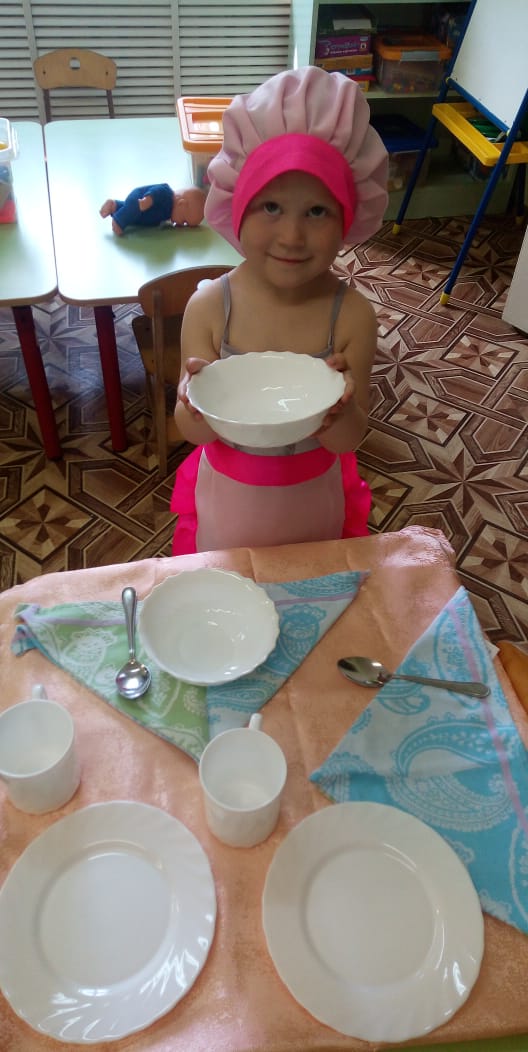 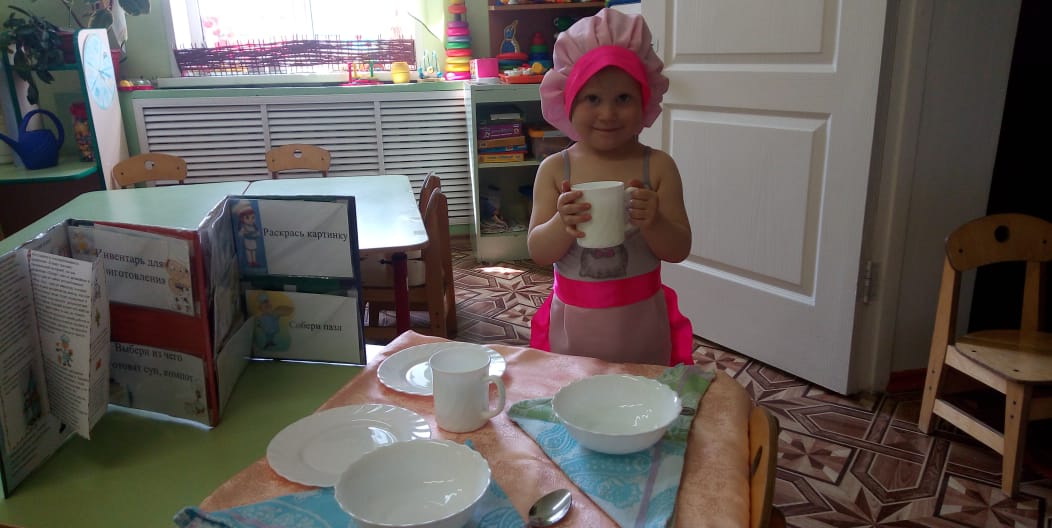 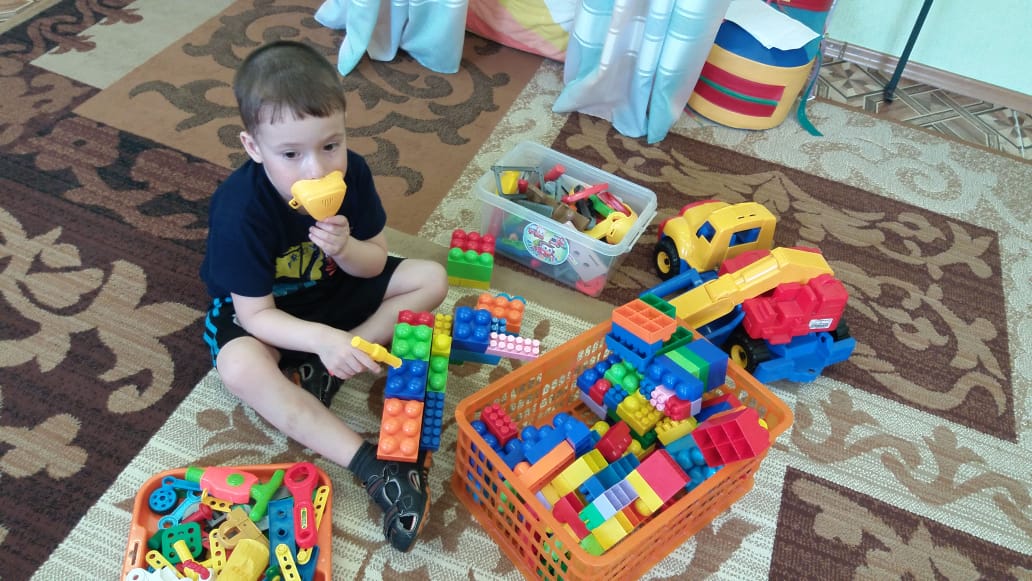 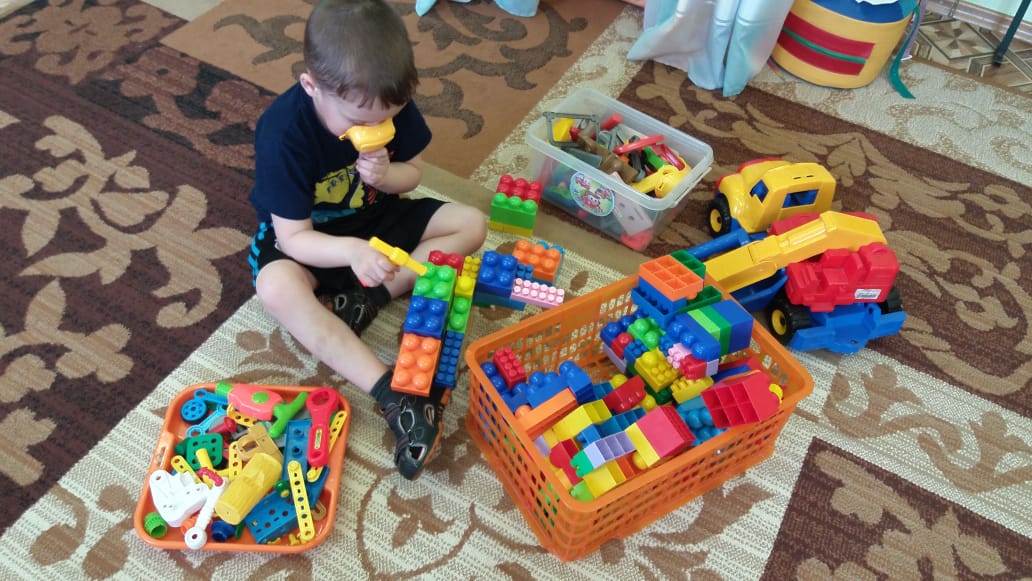 Пусть не сердятся родители,Что измажутся                   Строители,Потому что тот, кто строит,Тот чего-нибудь да стоит!
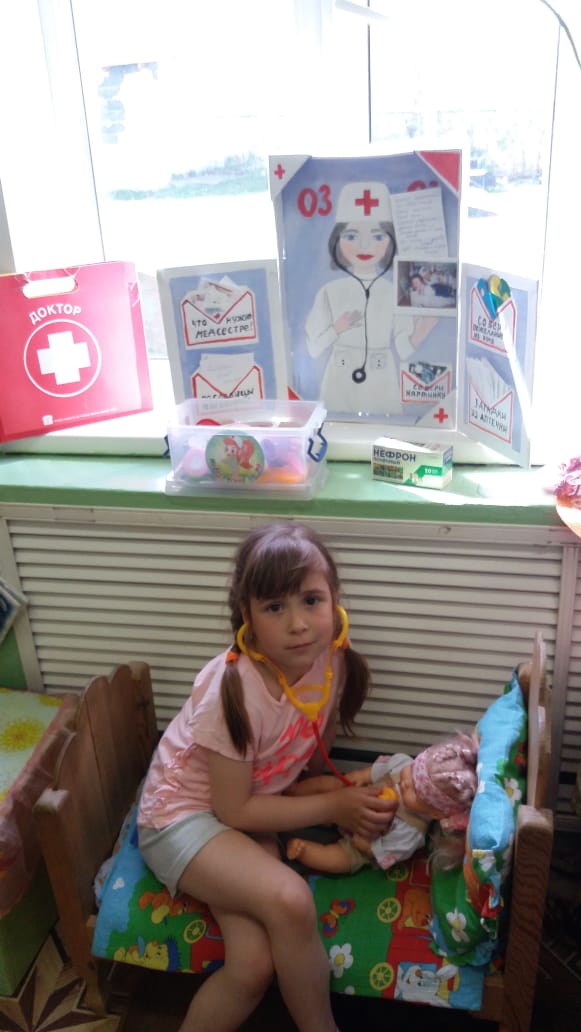 Врачи помогаютИ взрослым, и детям,Как самые добрыеЛюди на свете.Врачи облегчаютСтраданья вокруг.За это «спасибо»Скажи им, мой друг!
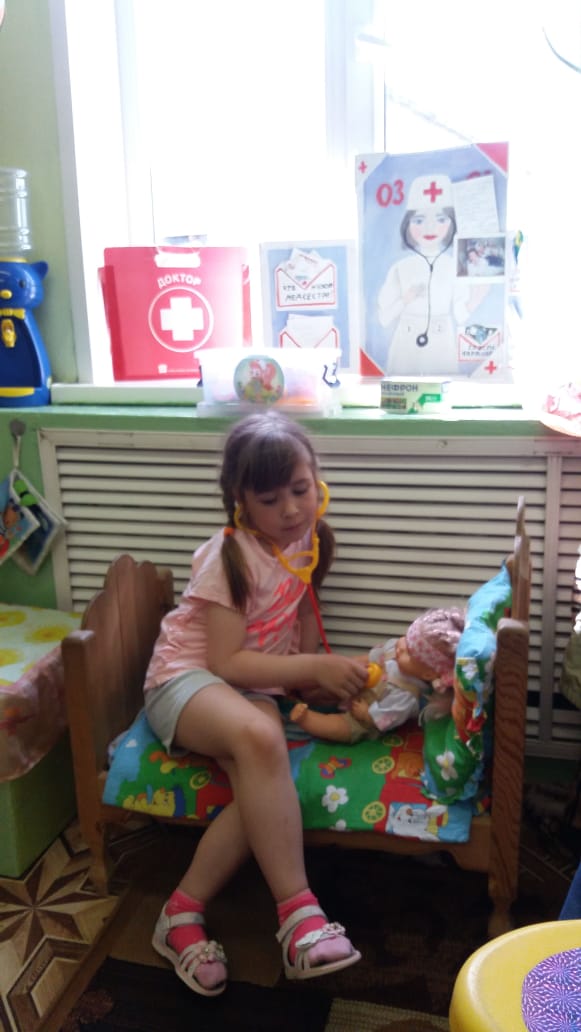 Игра-лото "Профессии"
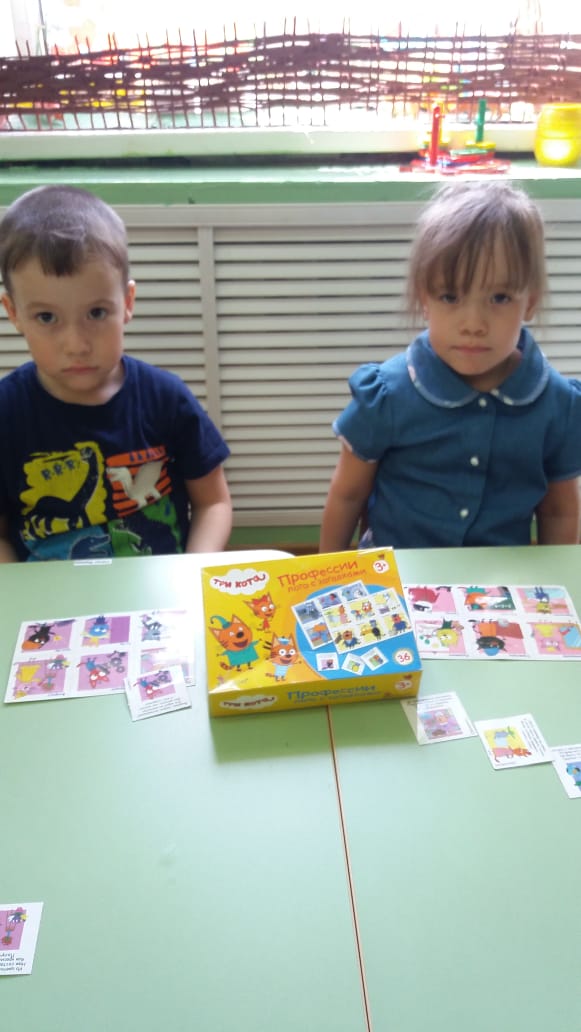 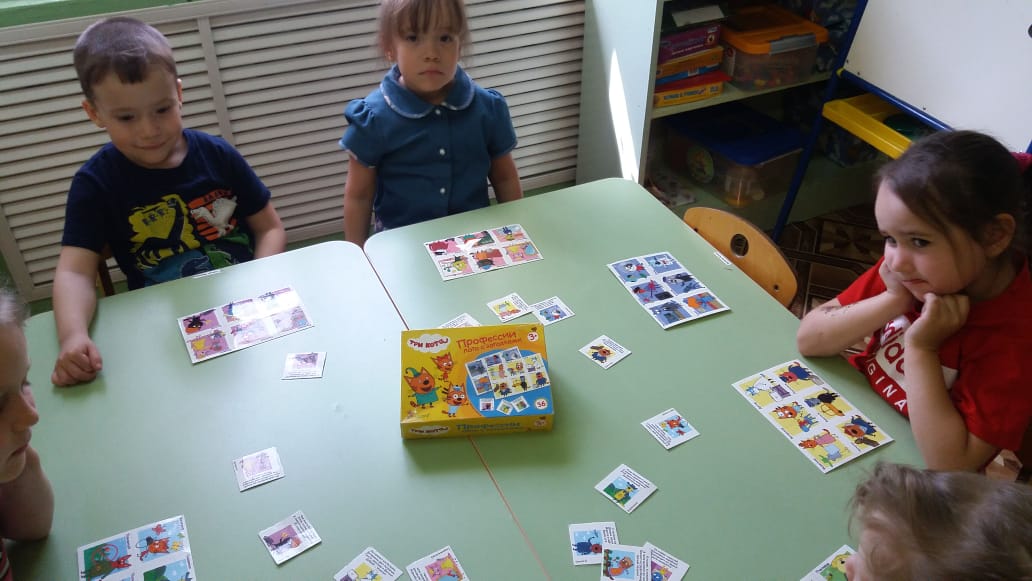 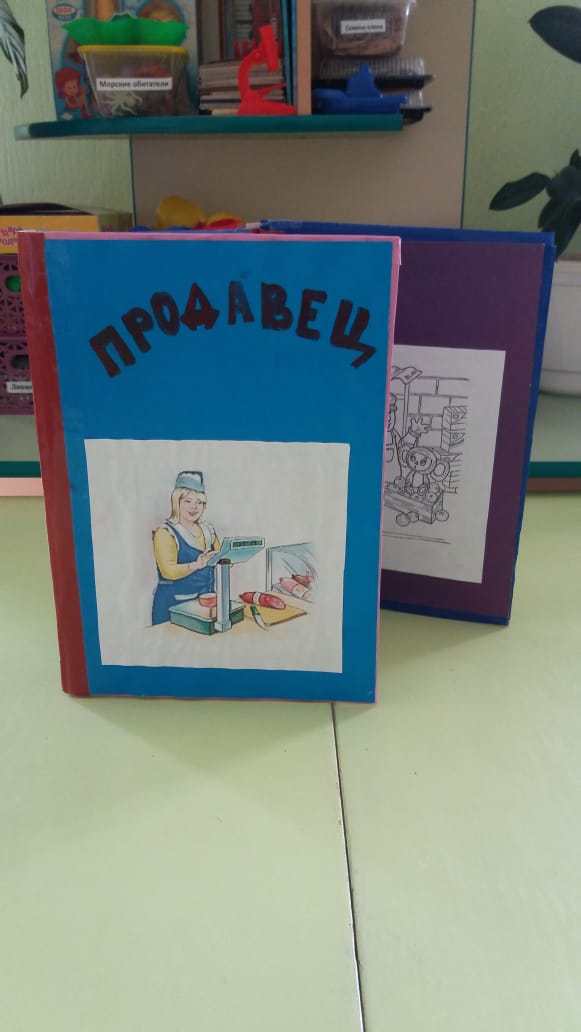 Работа с родителями по профориентации
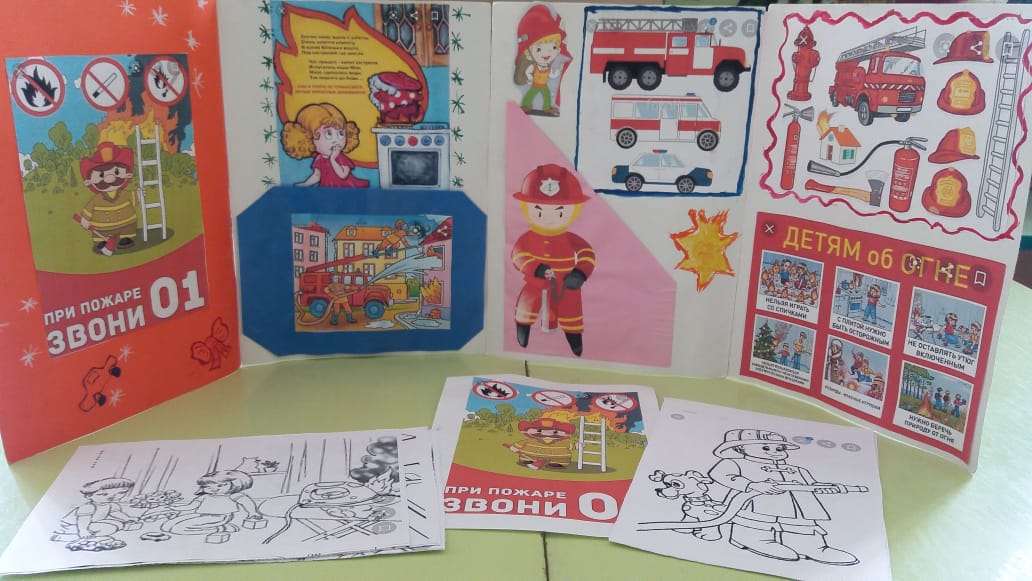 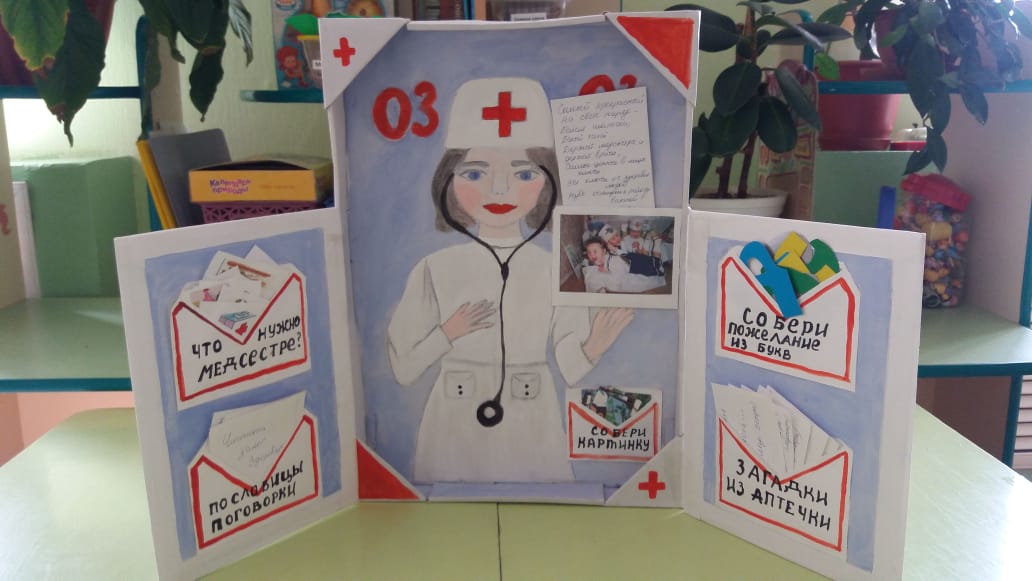 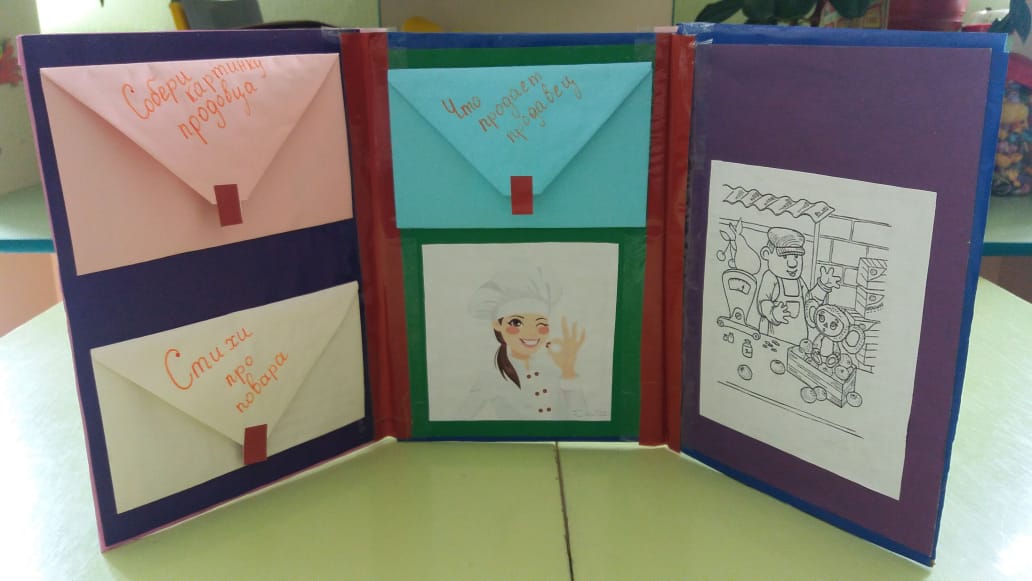 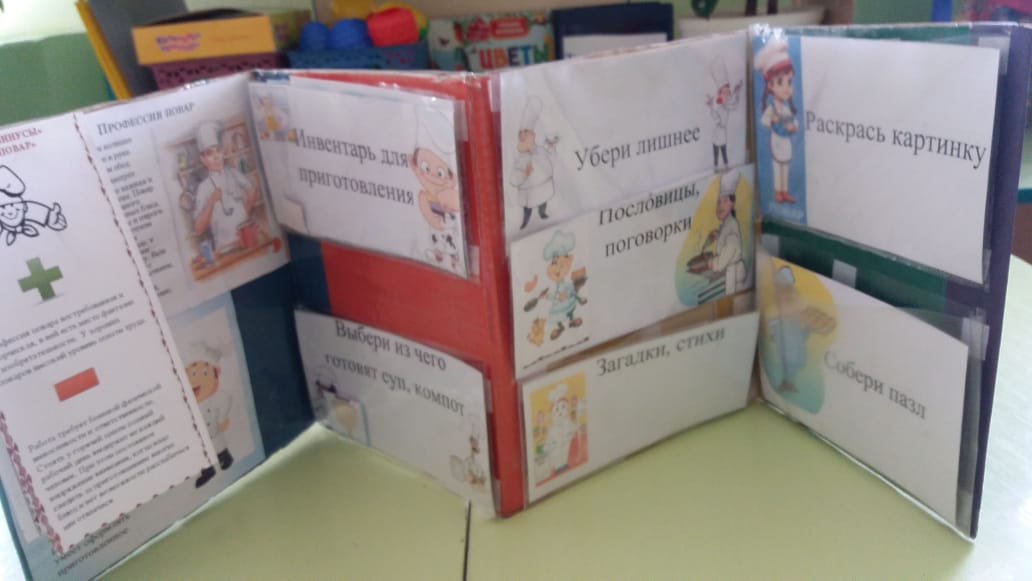 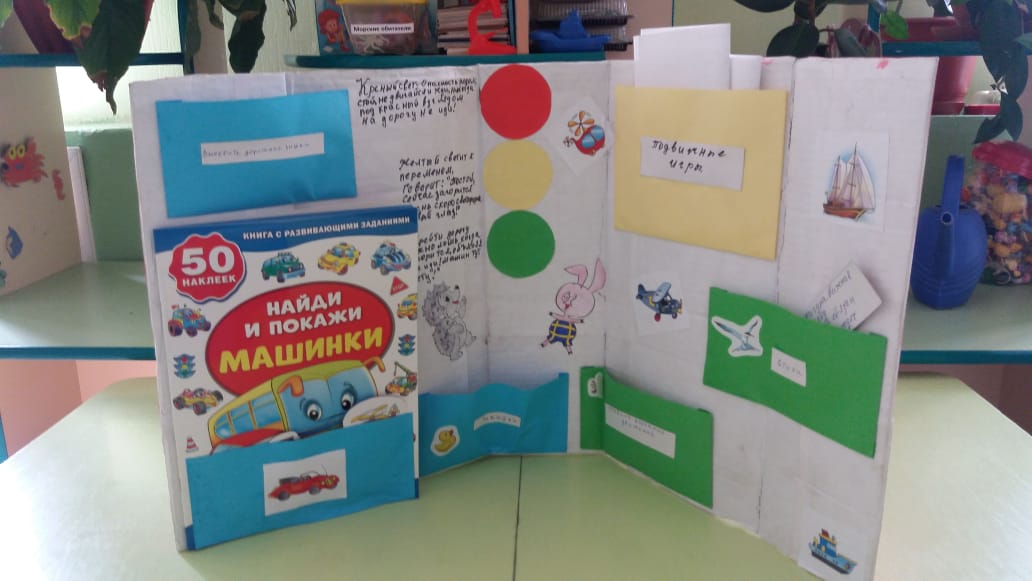 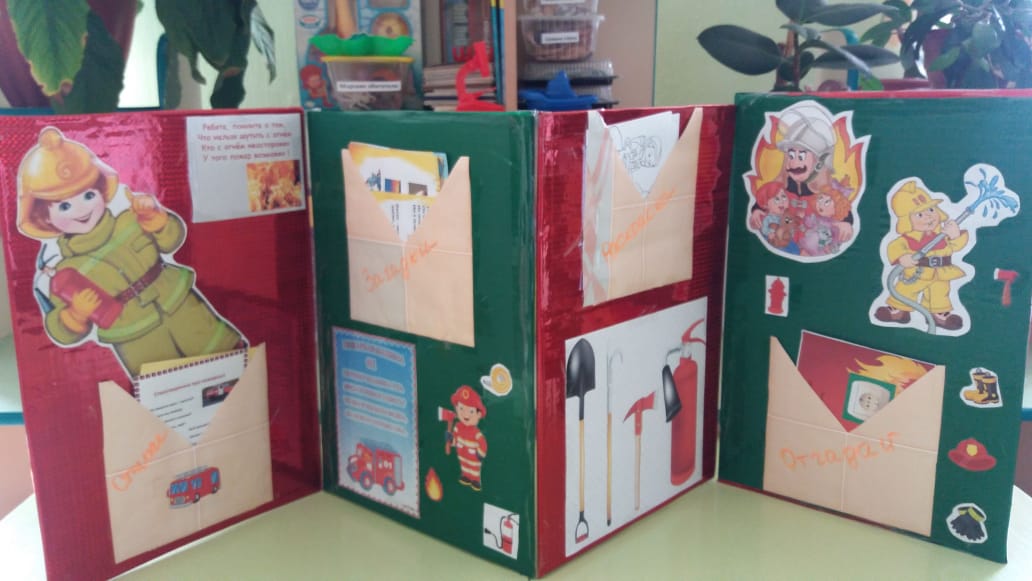 Благодарим за внимание!